WELCOME TO YOUR NEW SCHOOL YEAR!
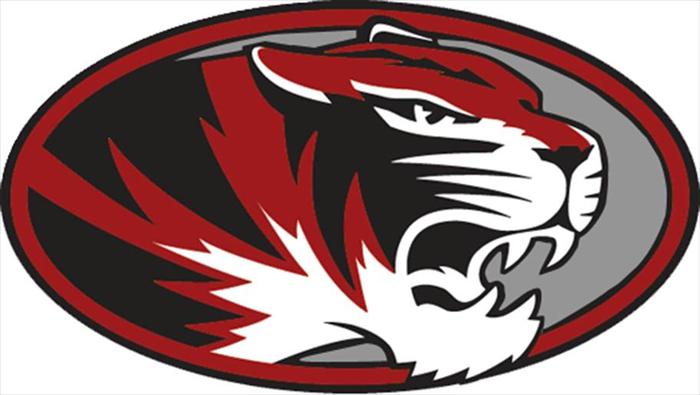 Go Hartselle Tigers!
Mrs. Eve Cheatham, Room 27, Math 7 and Math 8
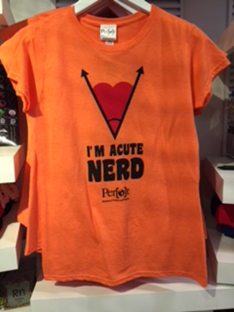 1992 HHS Honor Graduate
B.S.Ed. Secondary Education Math Athens State University
M.Ed. in Instructional Leadership University of West Alabama
Pursuing Ed.S. in Instructional Leadership at UWA
Math Teacher for over 22 years 
Classrooms in Georgia, Guam & Alabama
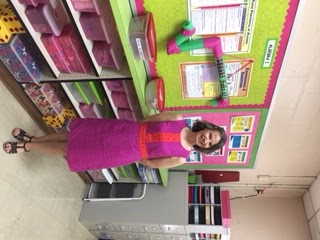 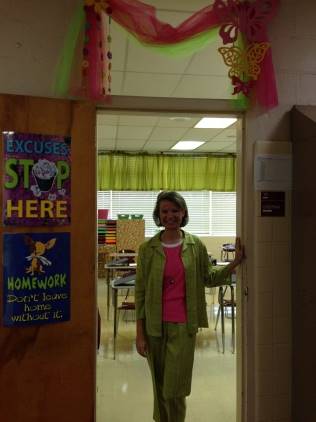 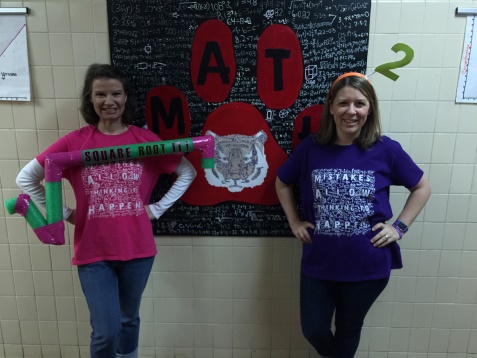 Lived the HCS Vision of Academics, Arts, & Athletics
Mrs. Eve Cheatham, Hartselle Girl!
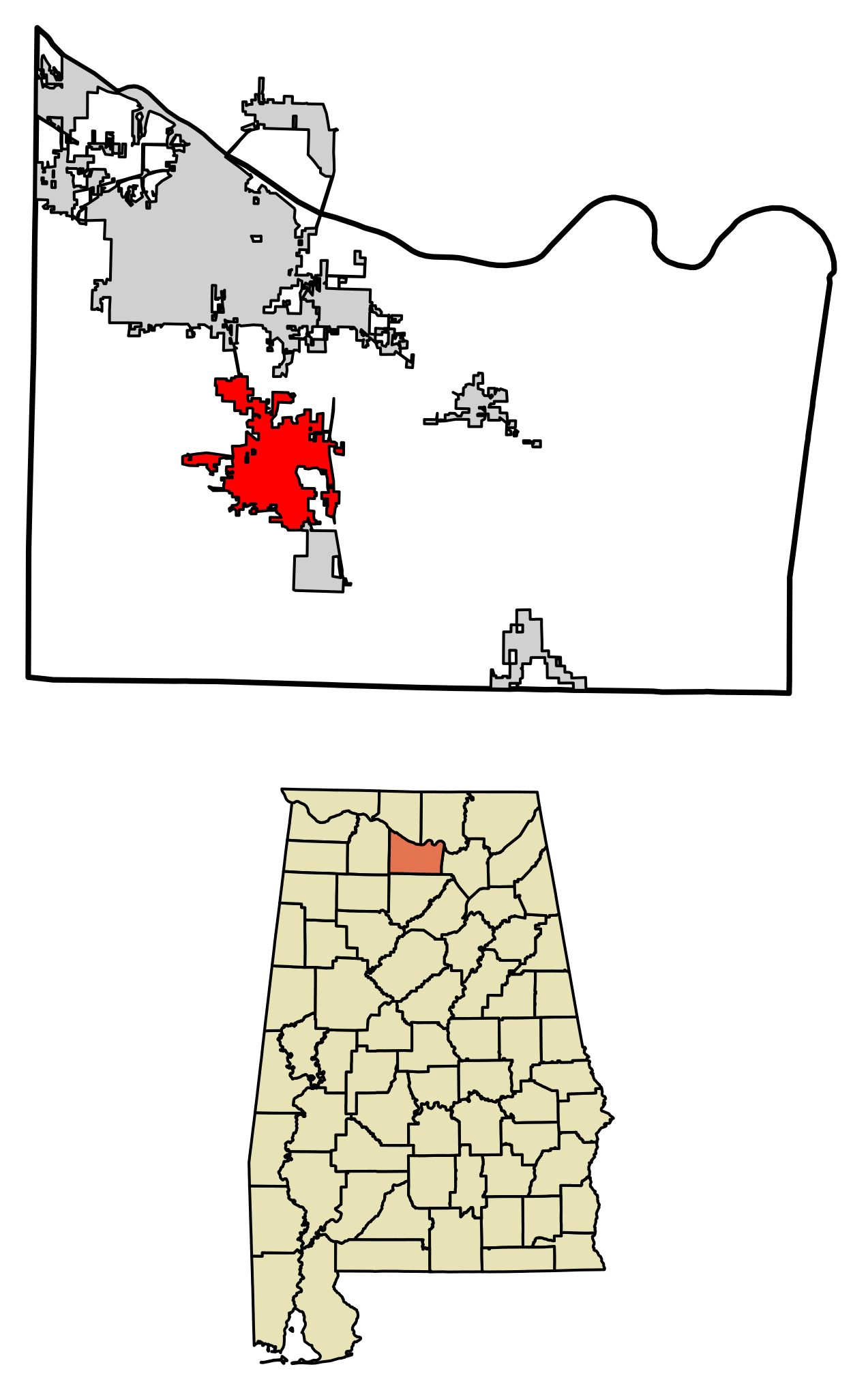 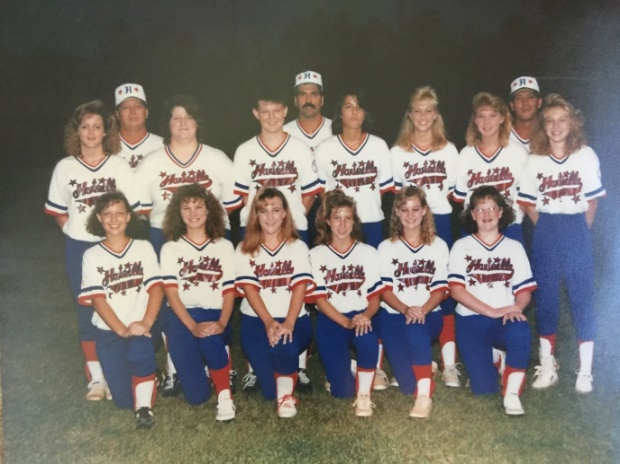 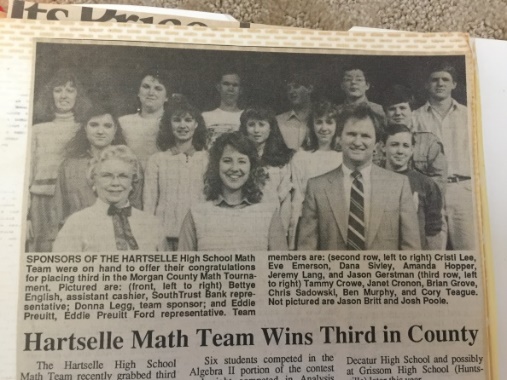 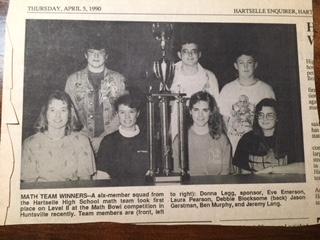 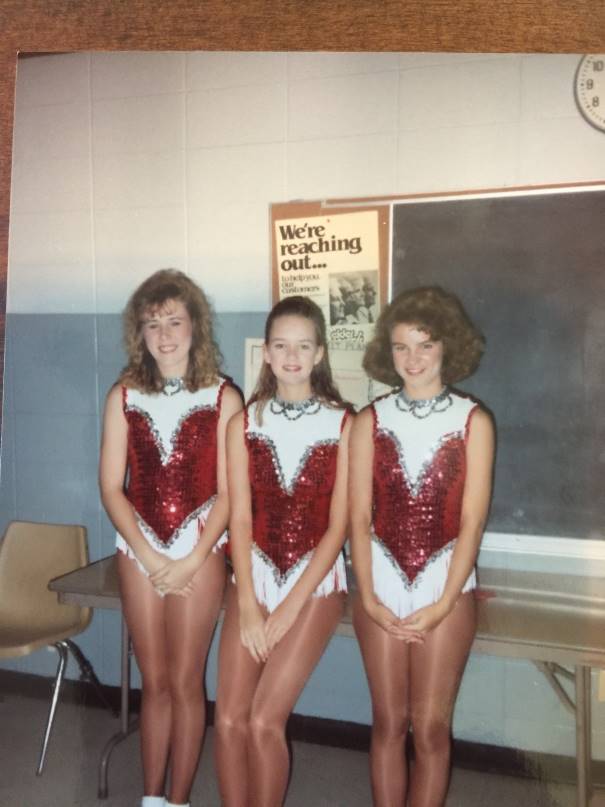 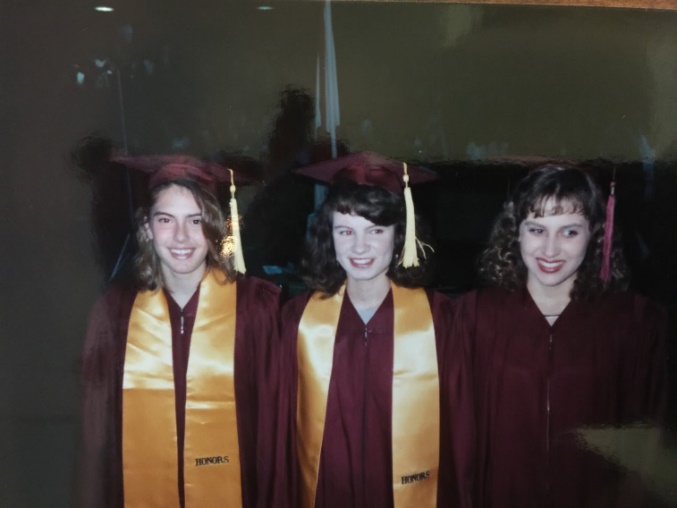 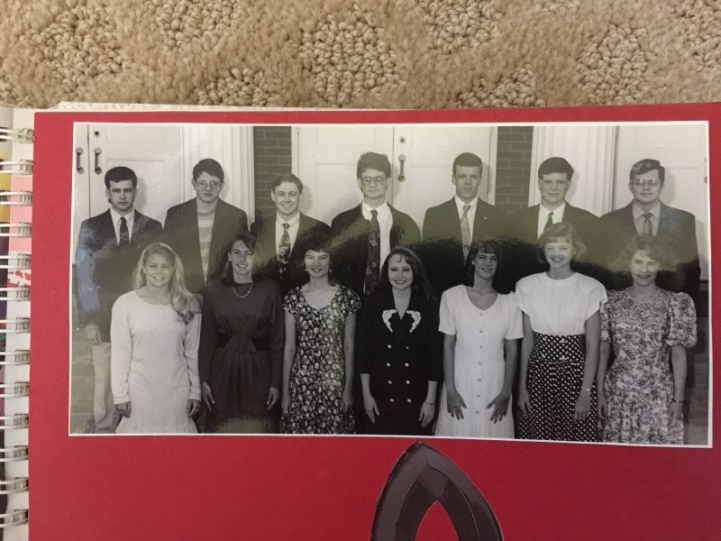 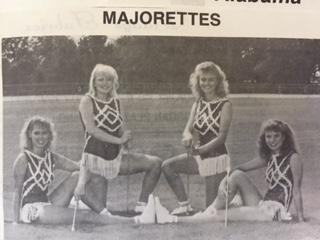 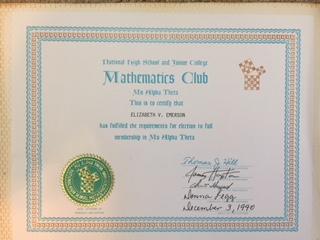 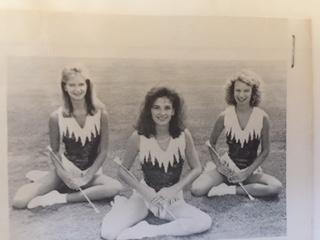 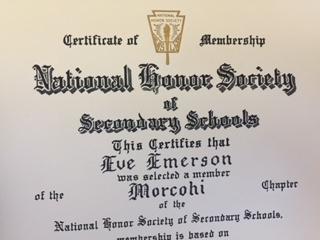 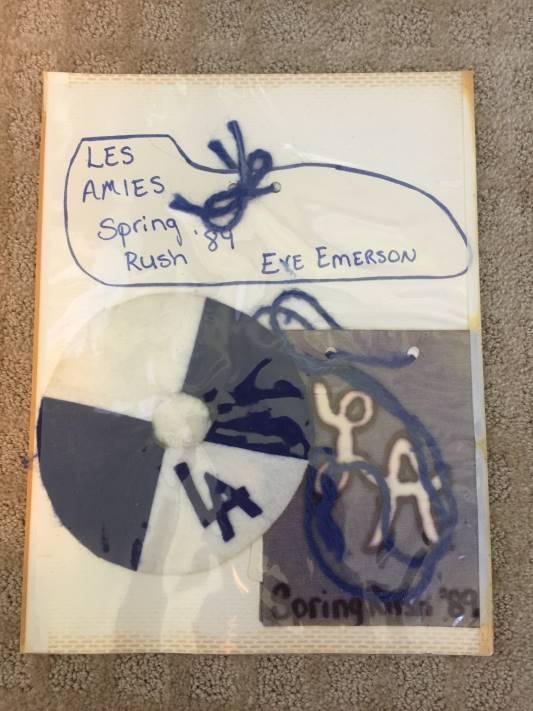 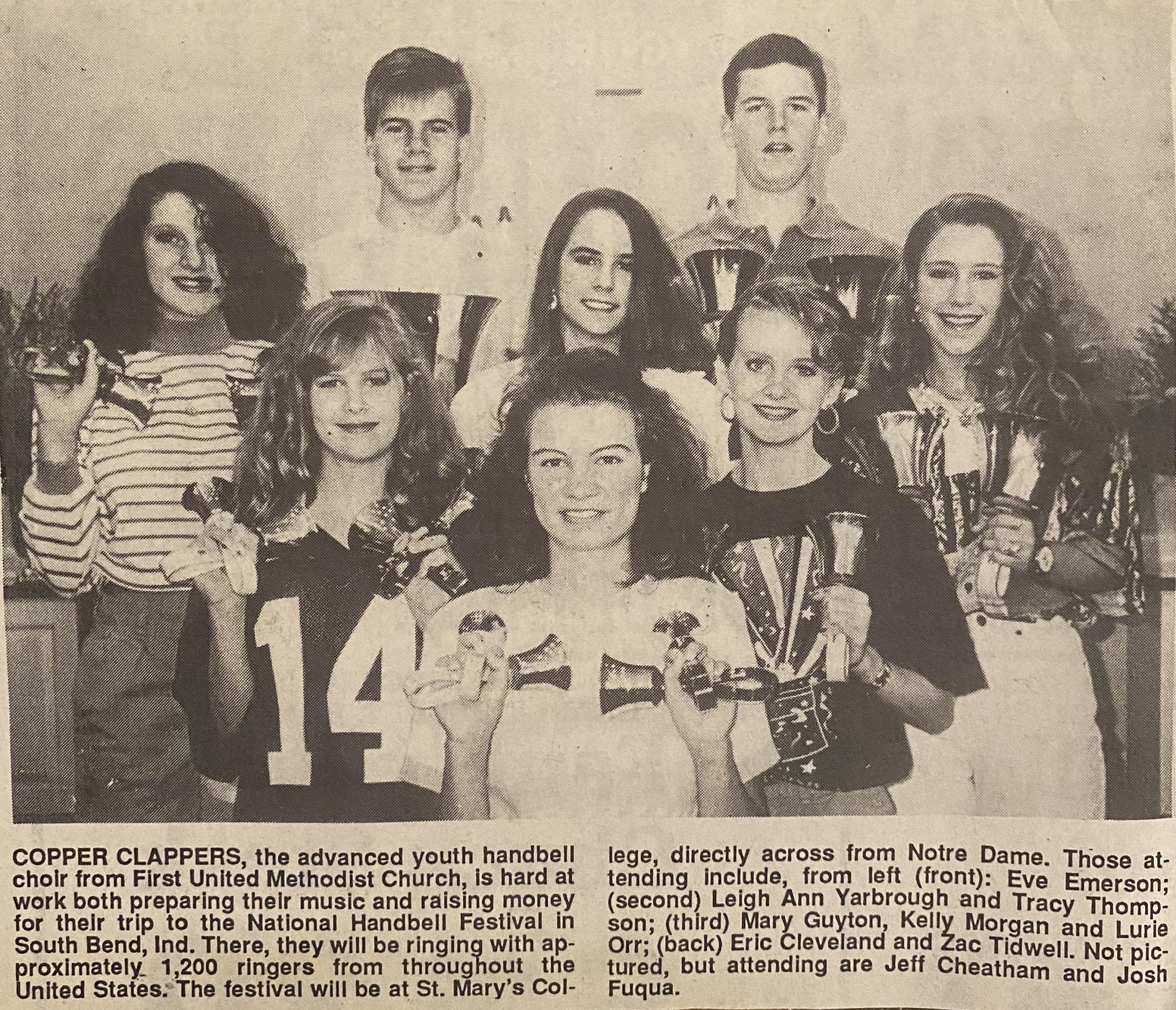 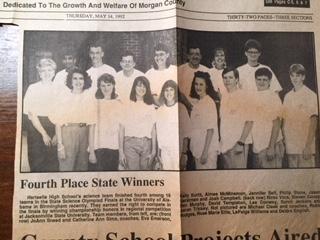 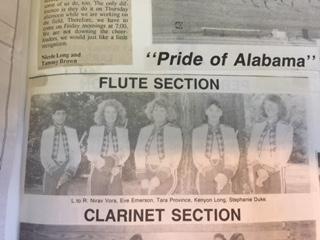 Mrs. Eve Cheatham, Married a Hartselle Boy!
Married almost 30 years to HHS Sweetheart & 
Air Force First Sergeant Retiree, Jeff
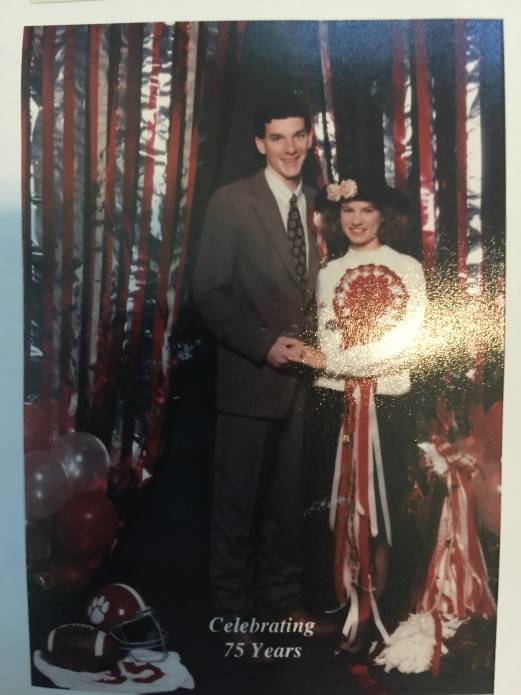 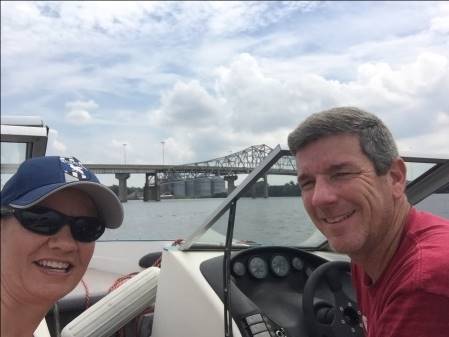 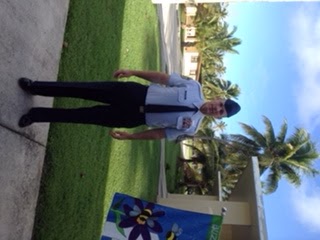 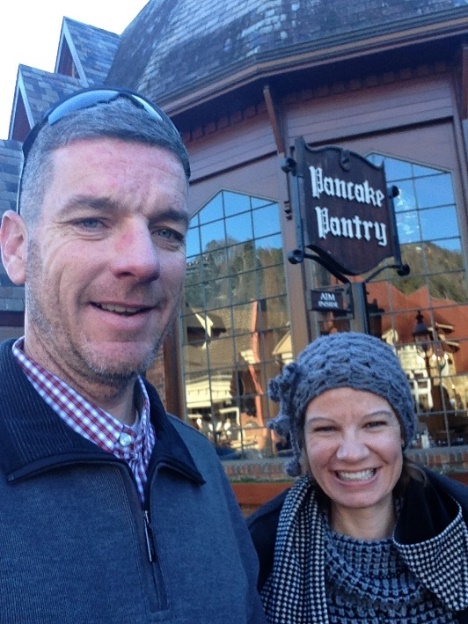 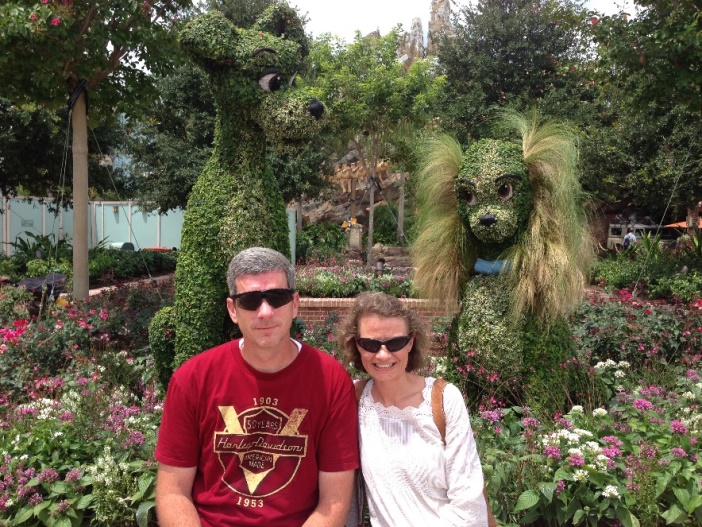 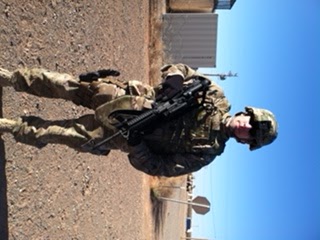 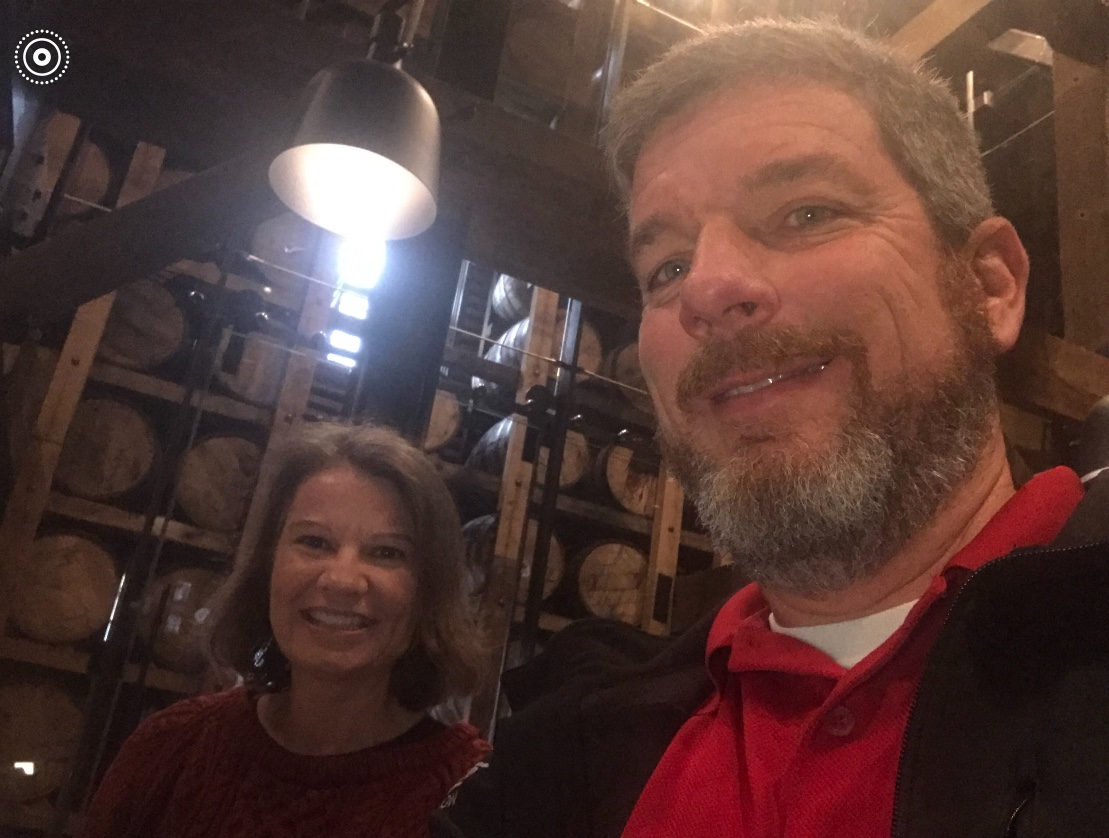 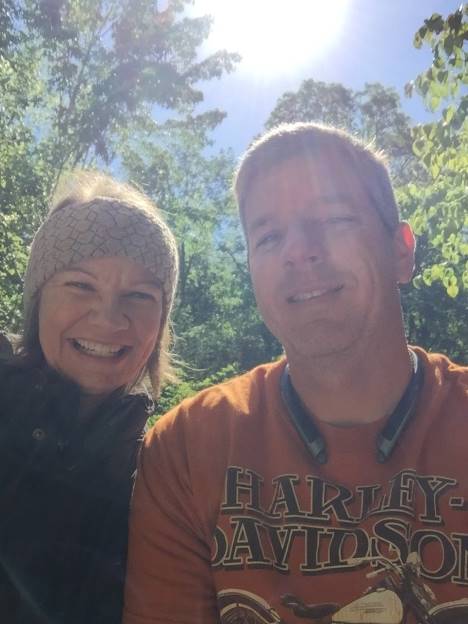 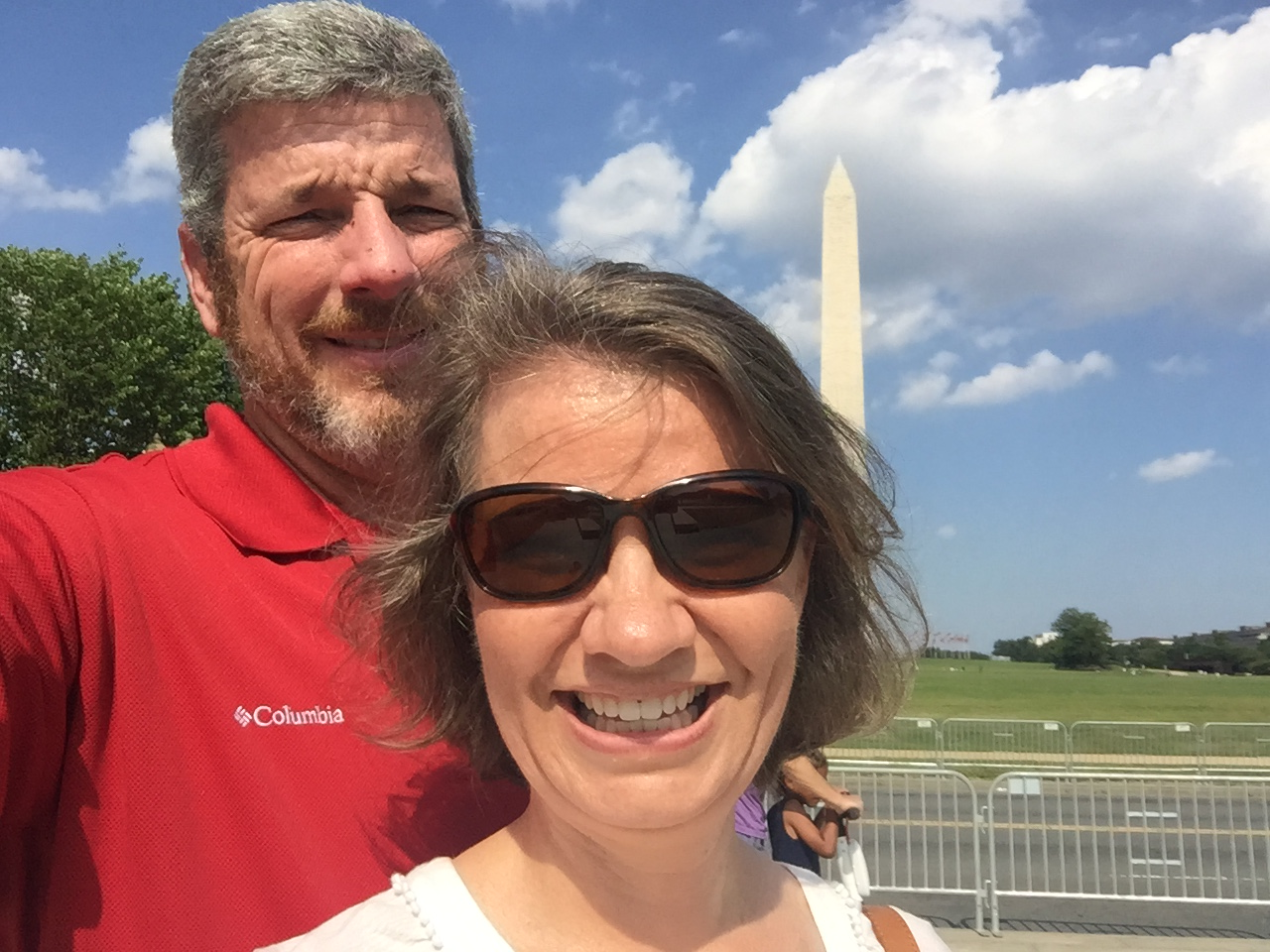 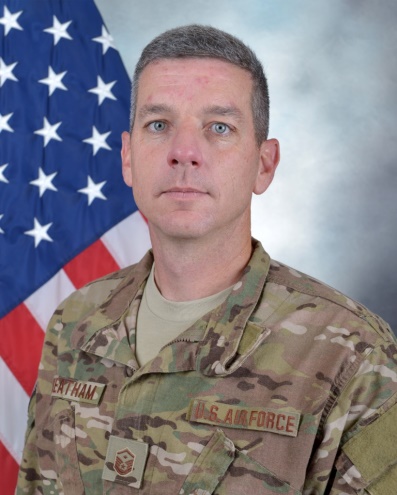 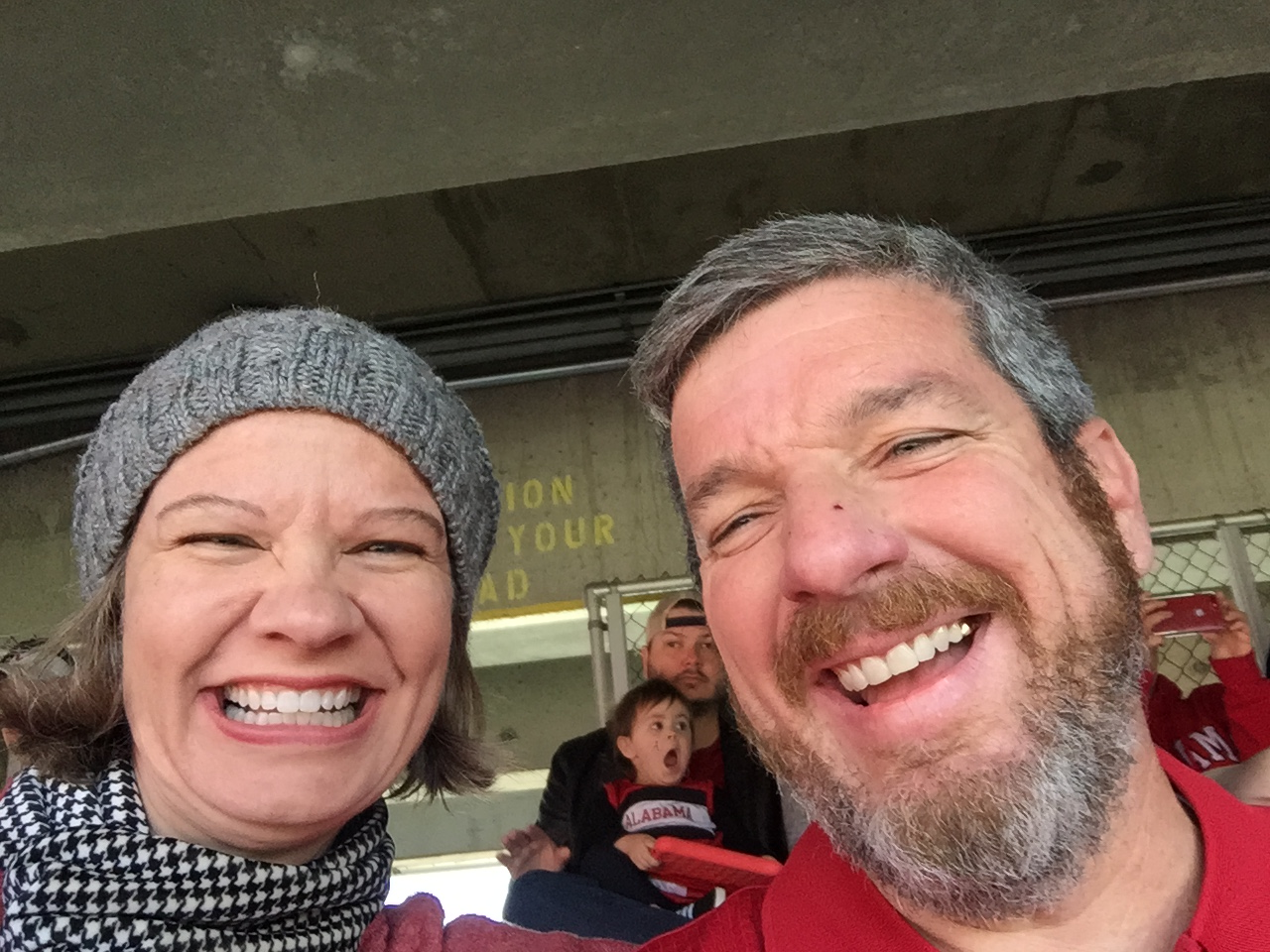 Mrs. Eve Cheatham, Mommy
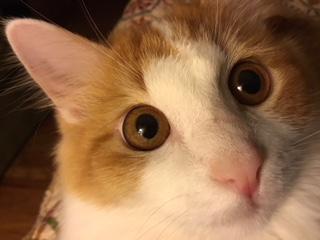 Mom to Katherine, U of A Summa Cum Laude Grad,               AP Language Teacher at Austin High
Mother-in-Law to Hayden, 2011 HHS Graduate, U of A School of Nursing Grad, Oncology RN at Huntsville Hospital
Pets: Harley Jane, Hermione Jean, & Jaylah
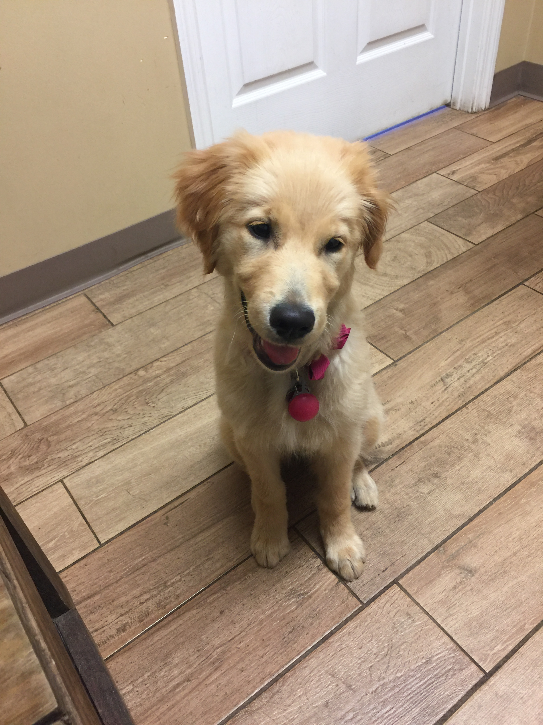 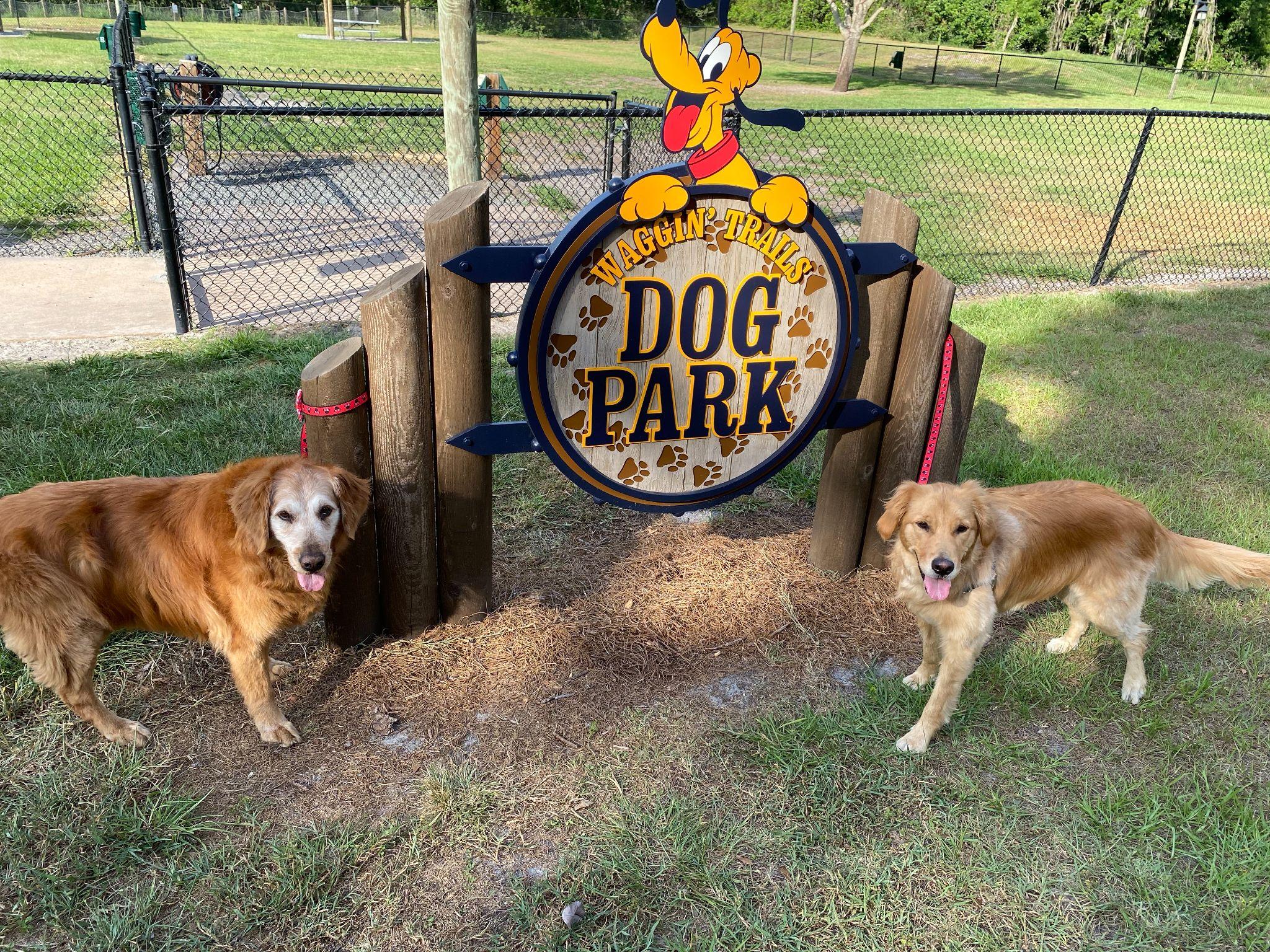 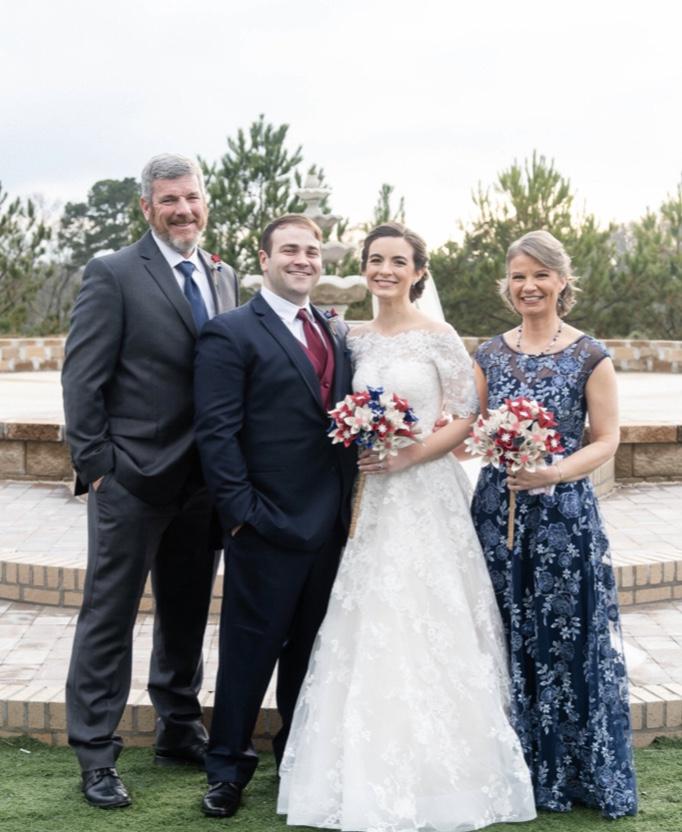 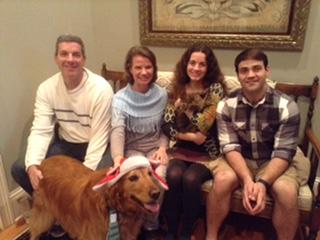 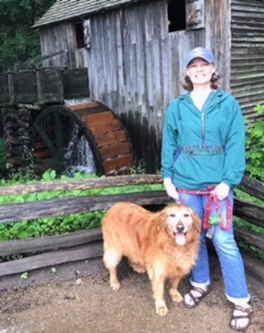 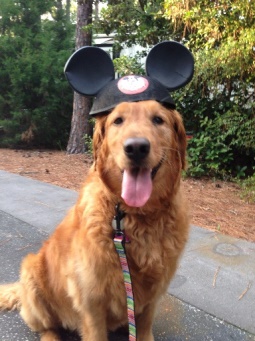 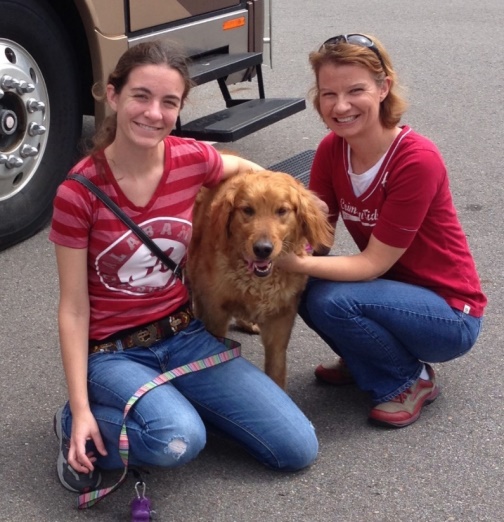 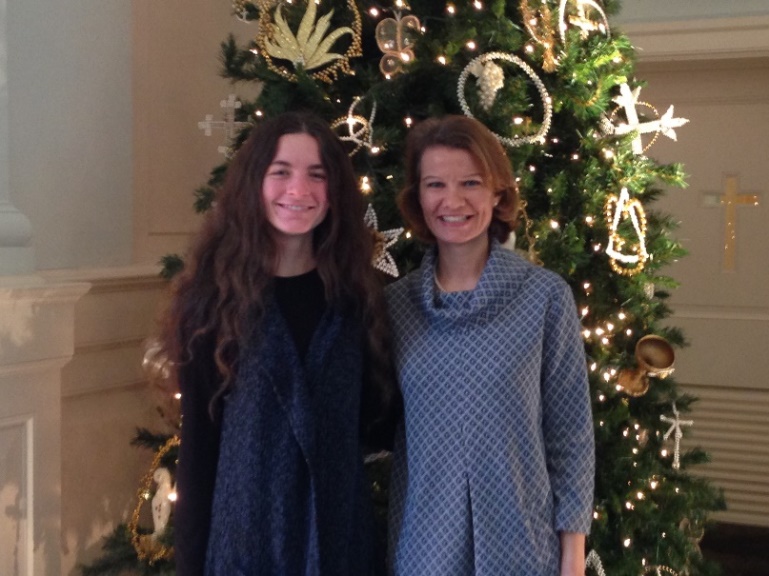 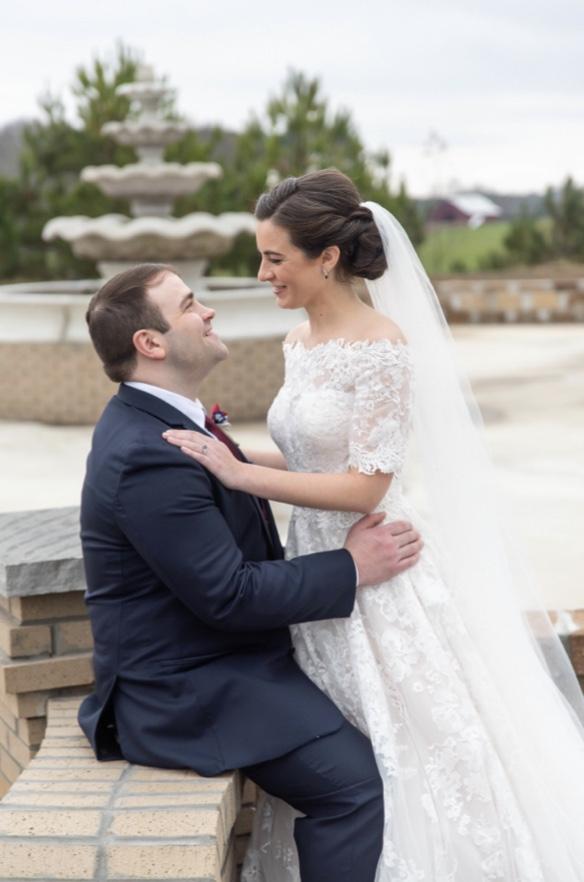 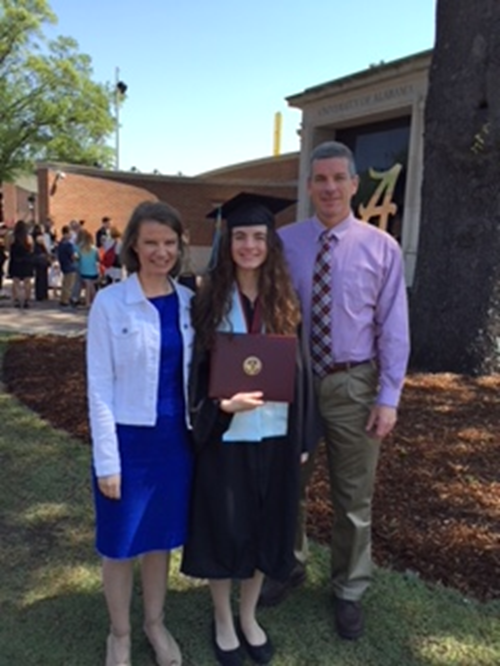 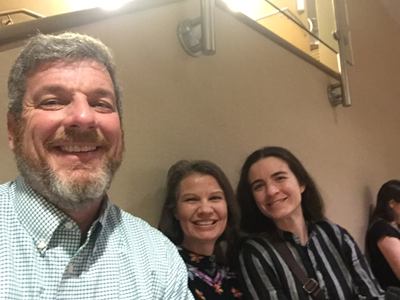 Mrs. Eve Cheatham, Pop Culture!
Loves: “Friends”, “Big Bang”, Marvel, Disney, Harry Potter, Star Wars, Star Trek, & Hand bells
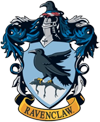 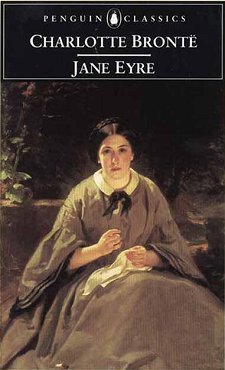 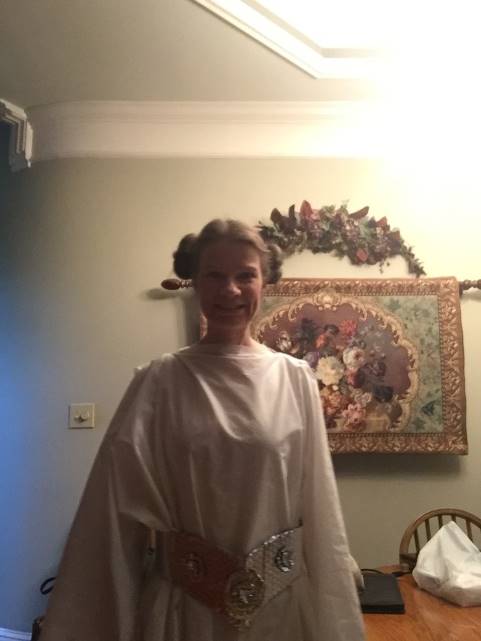 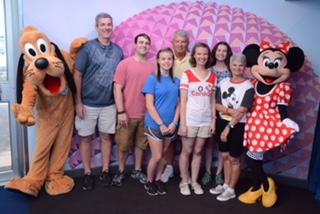 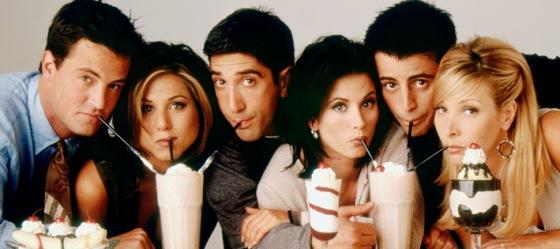 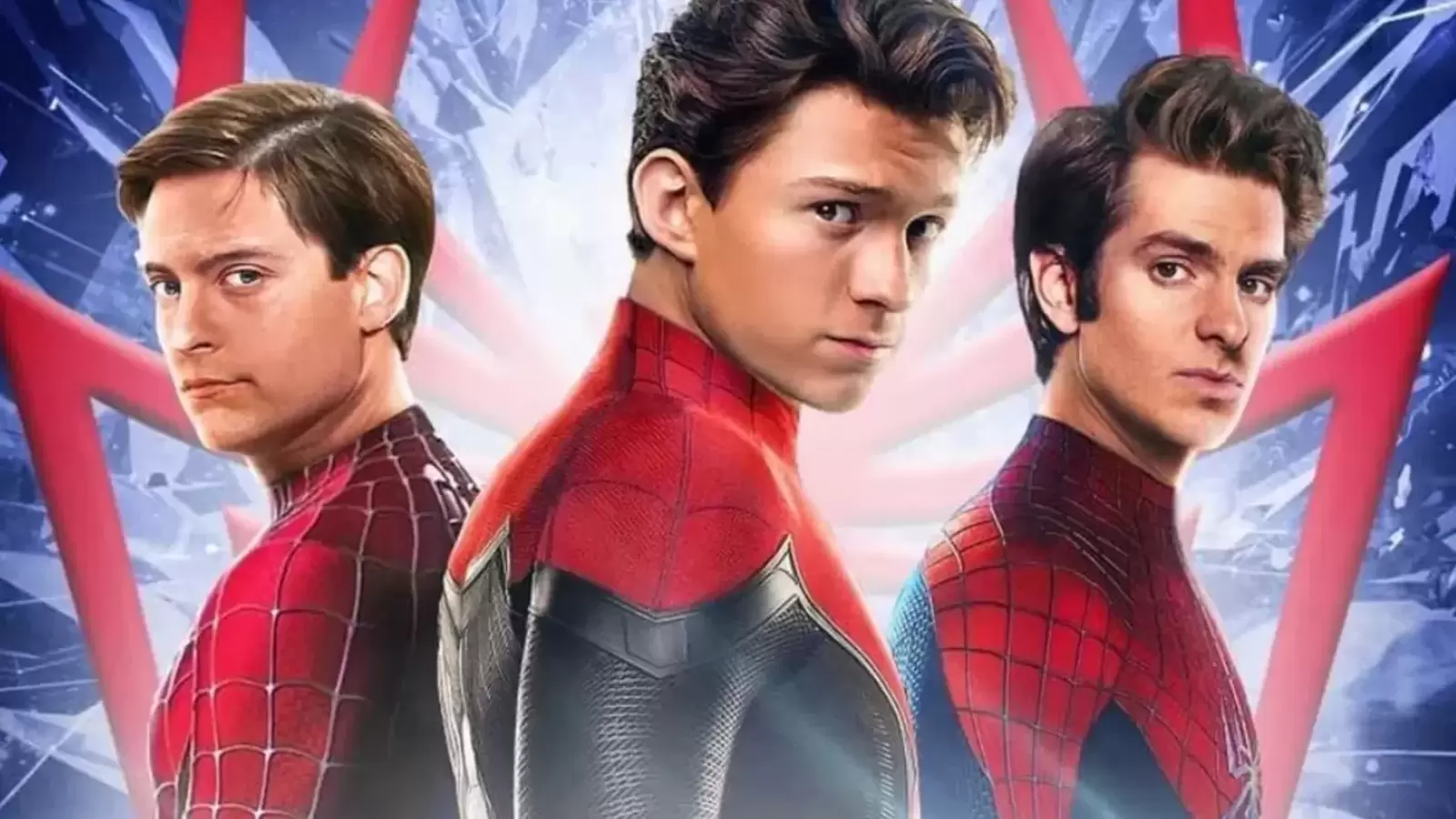 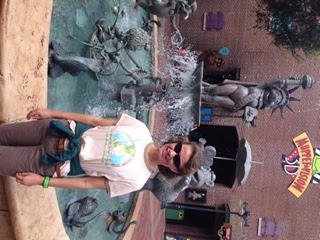 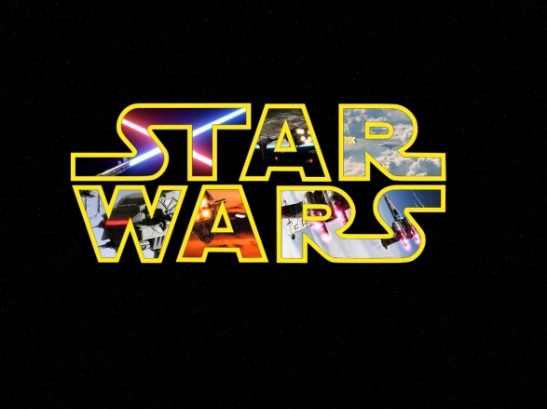 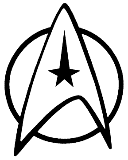 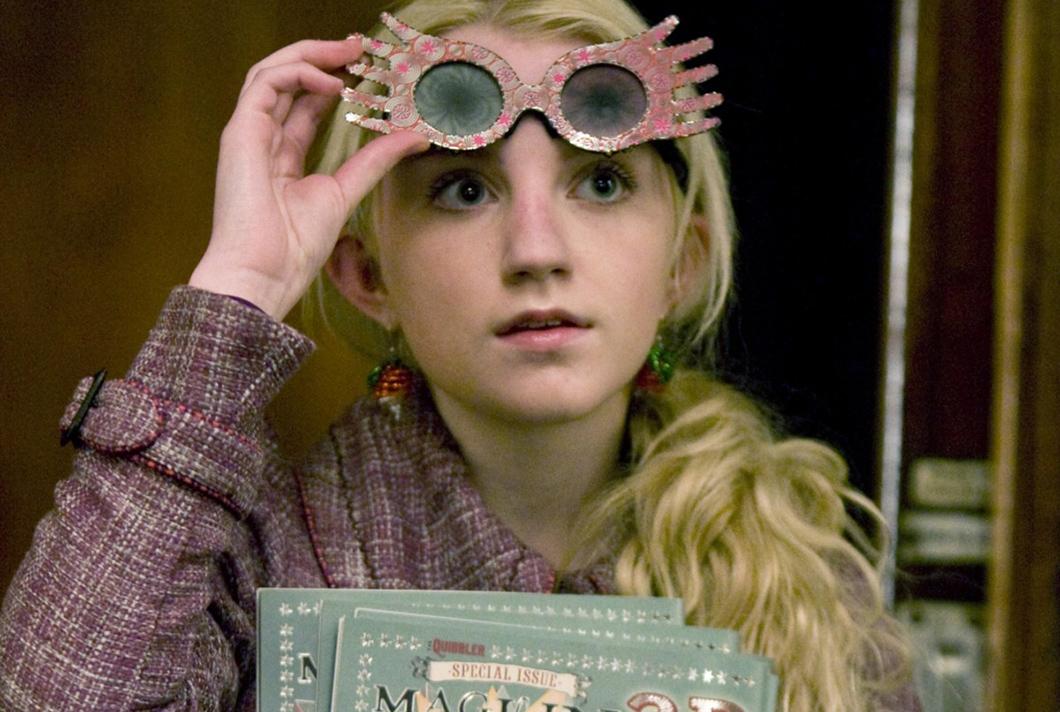 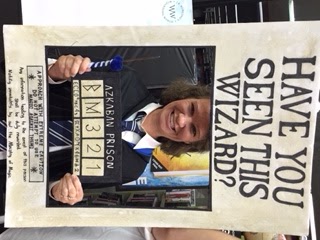 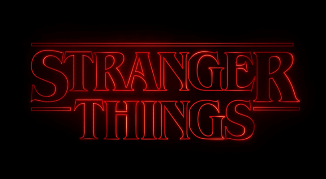 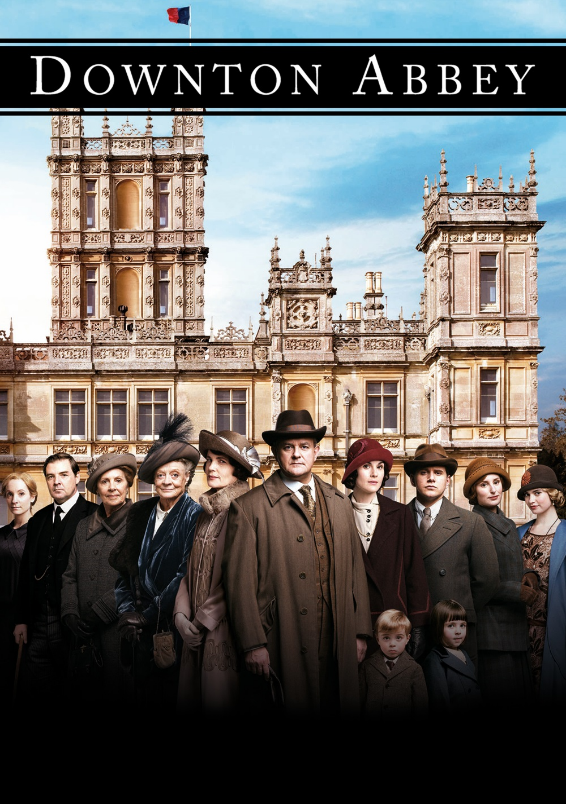 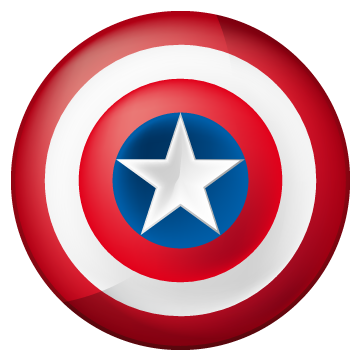 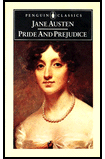 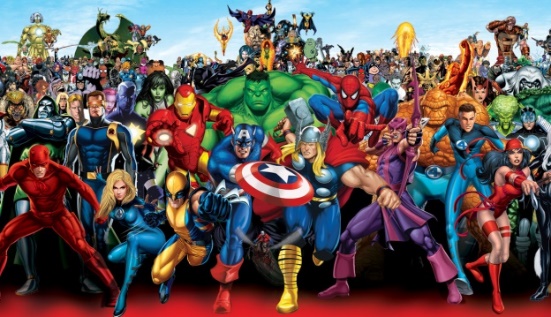 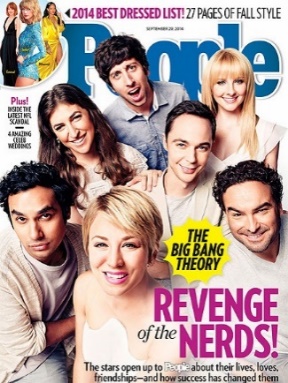 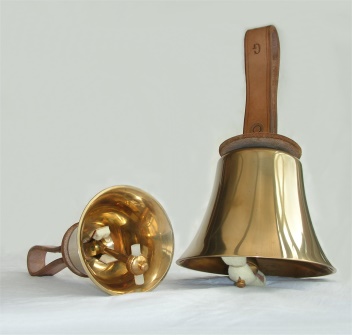 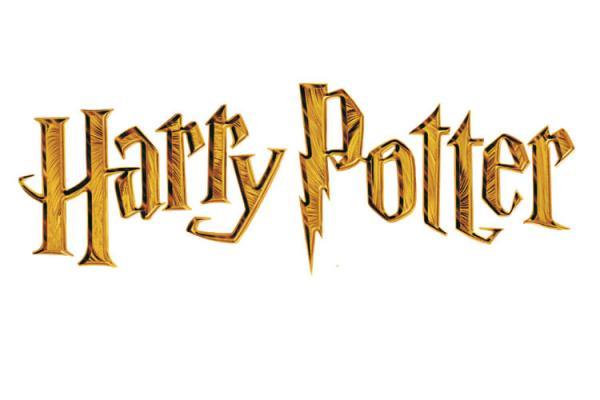 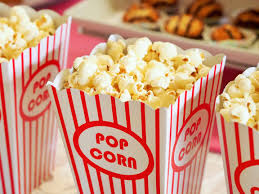 Mrs. Eve Cheatham, Roll Tide Roll & Ohana!
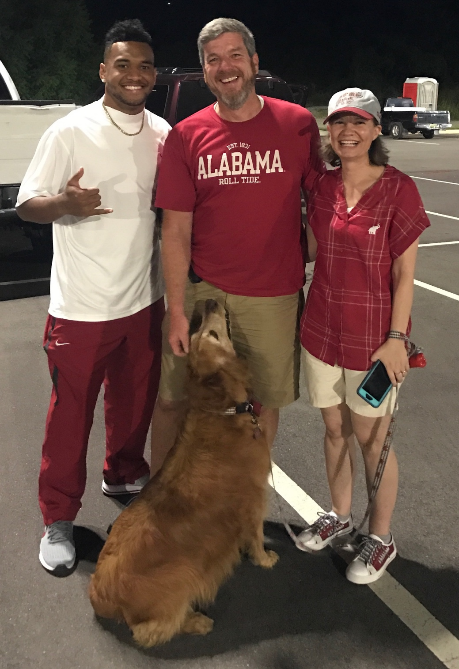 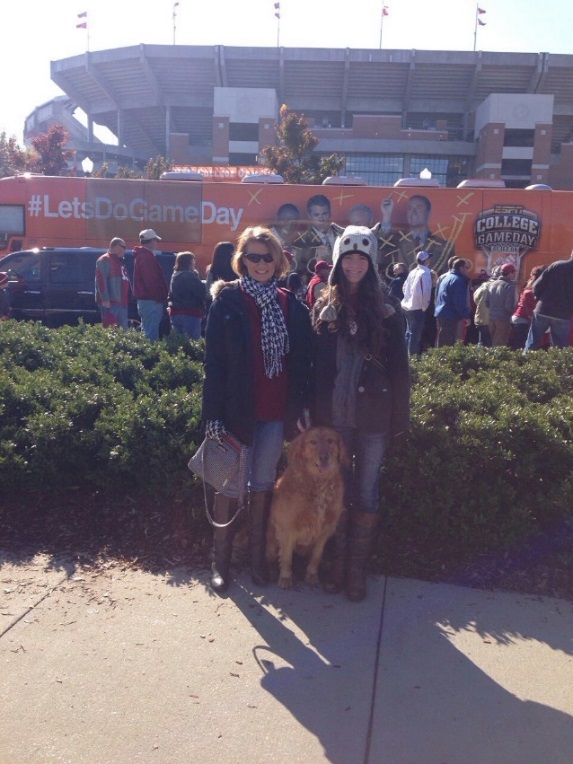 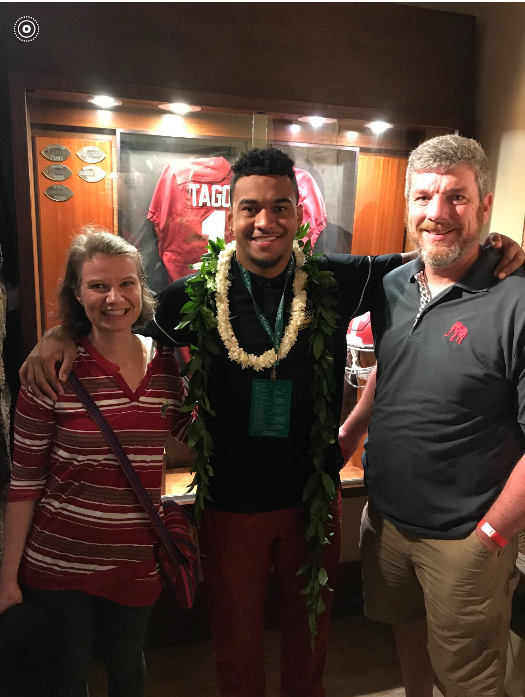 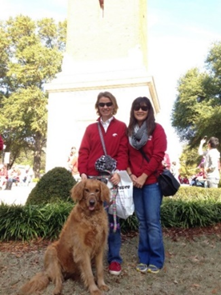 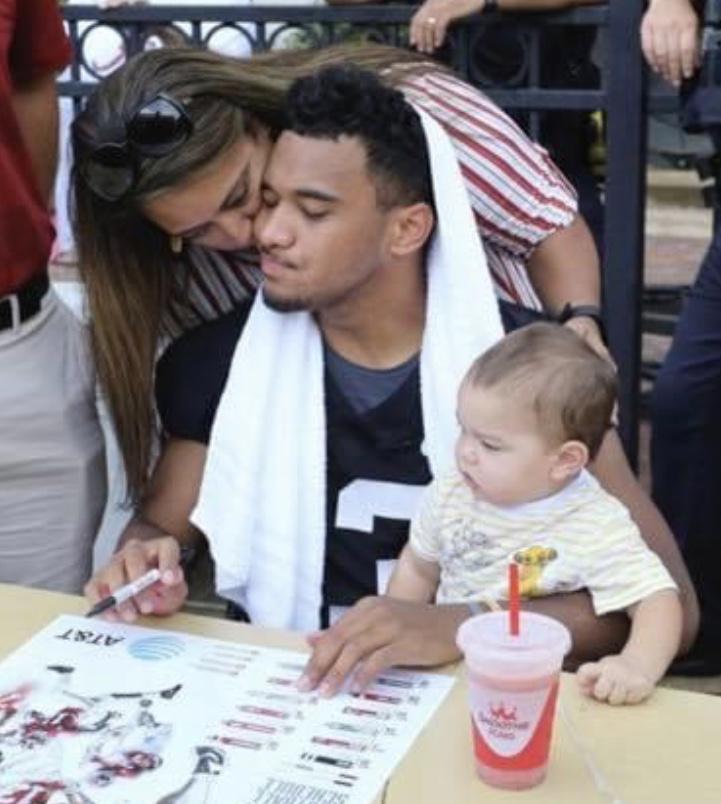 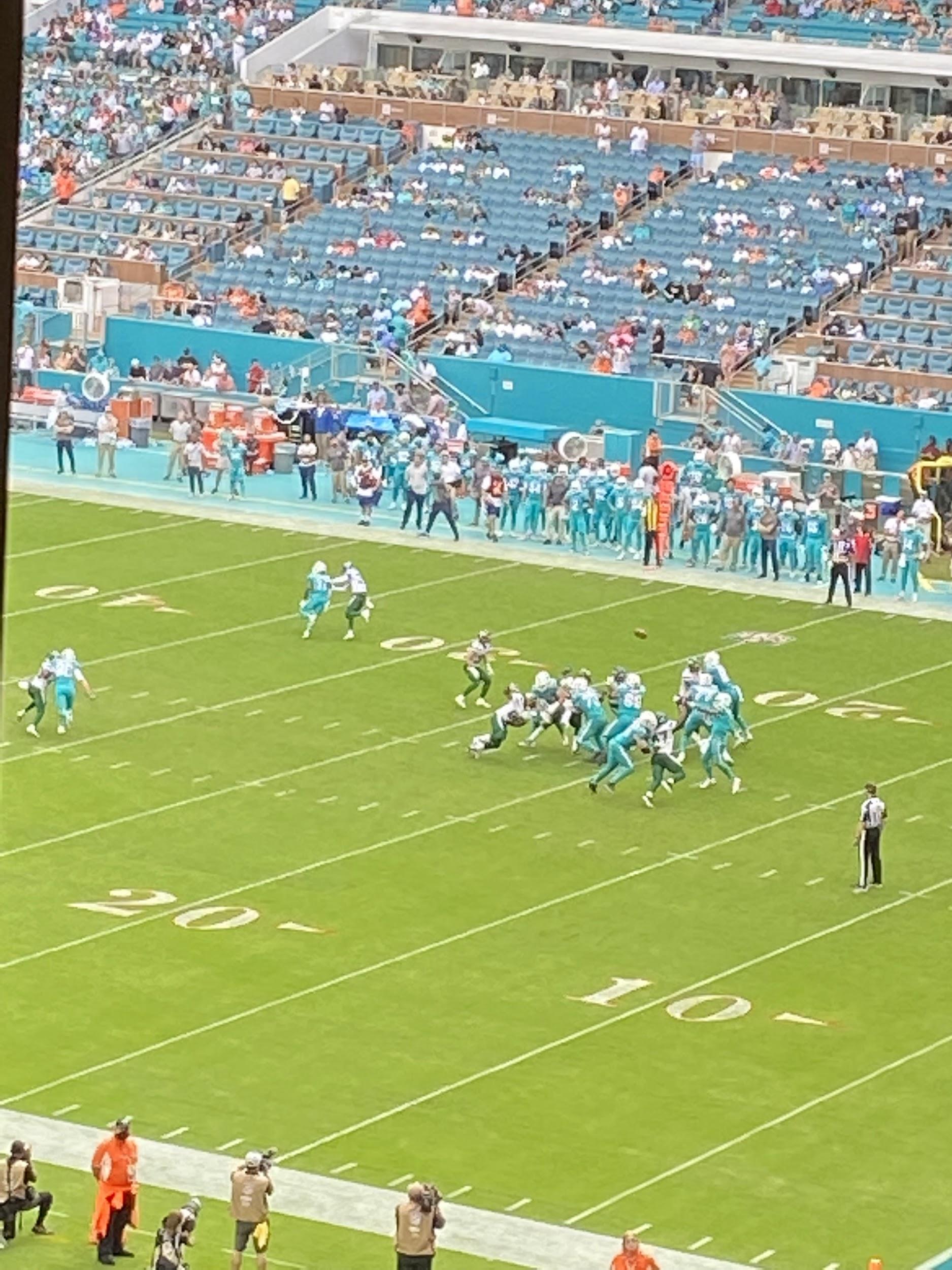 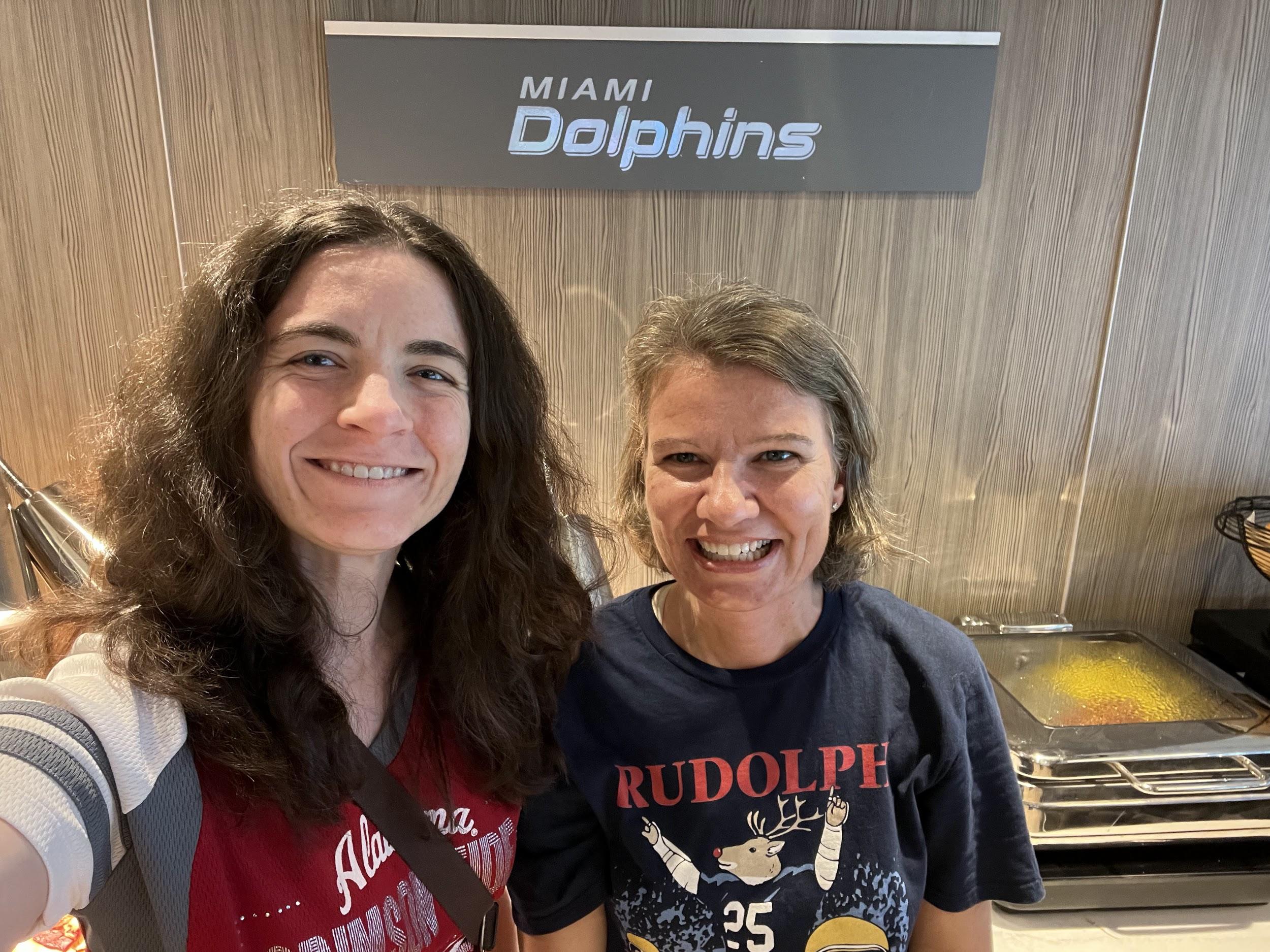 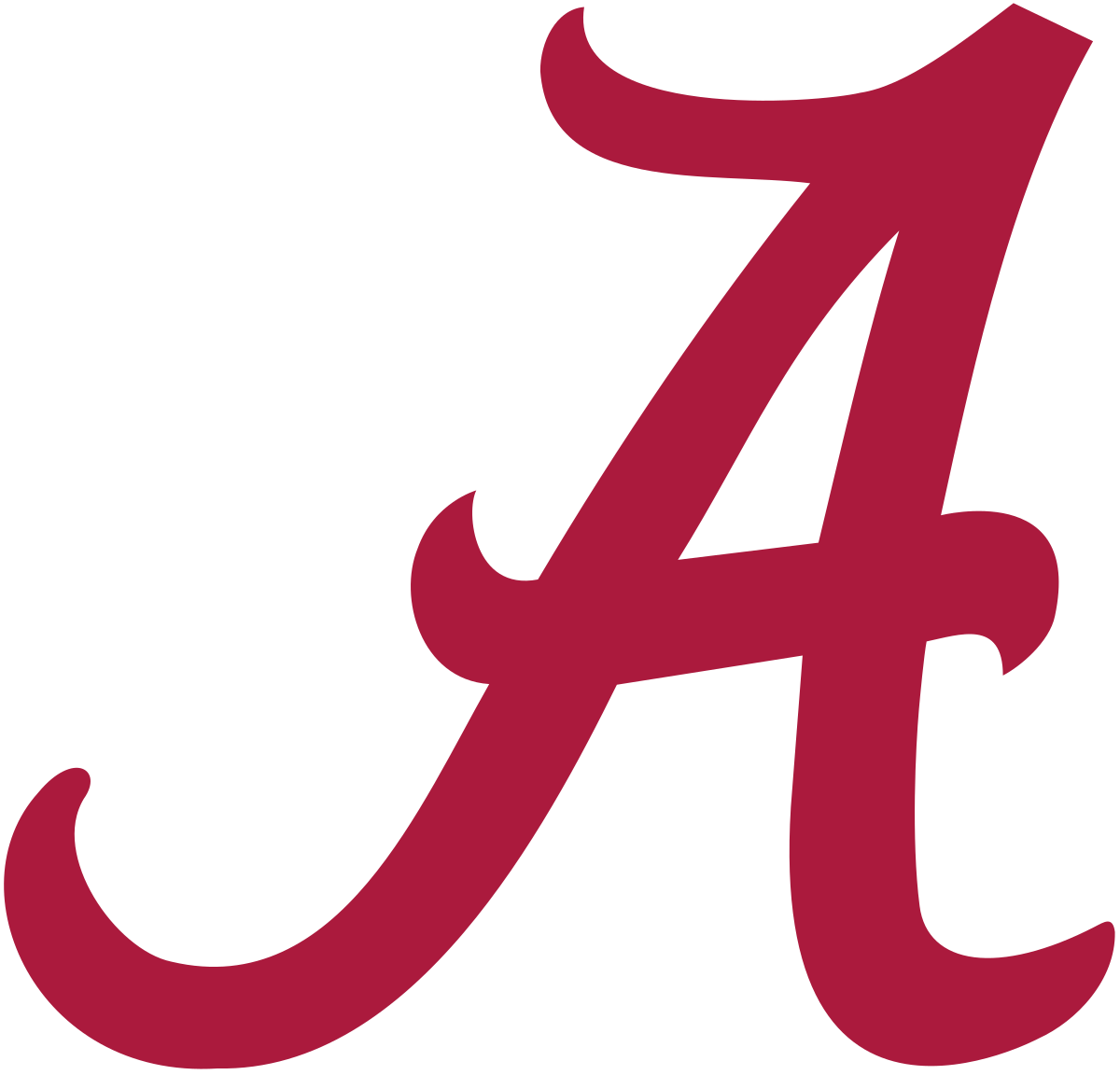 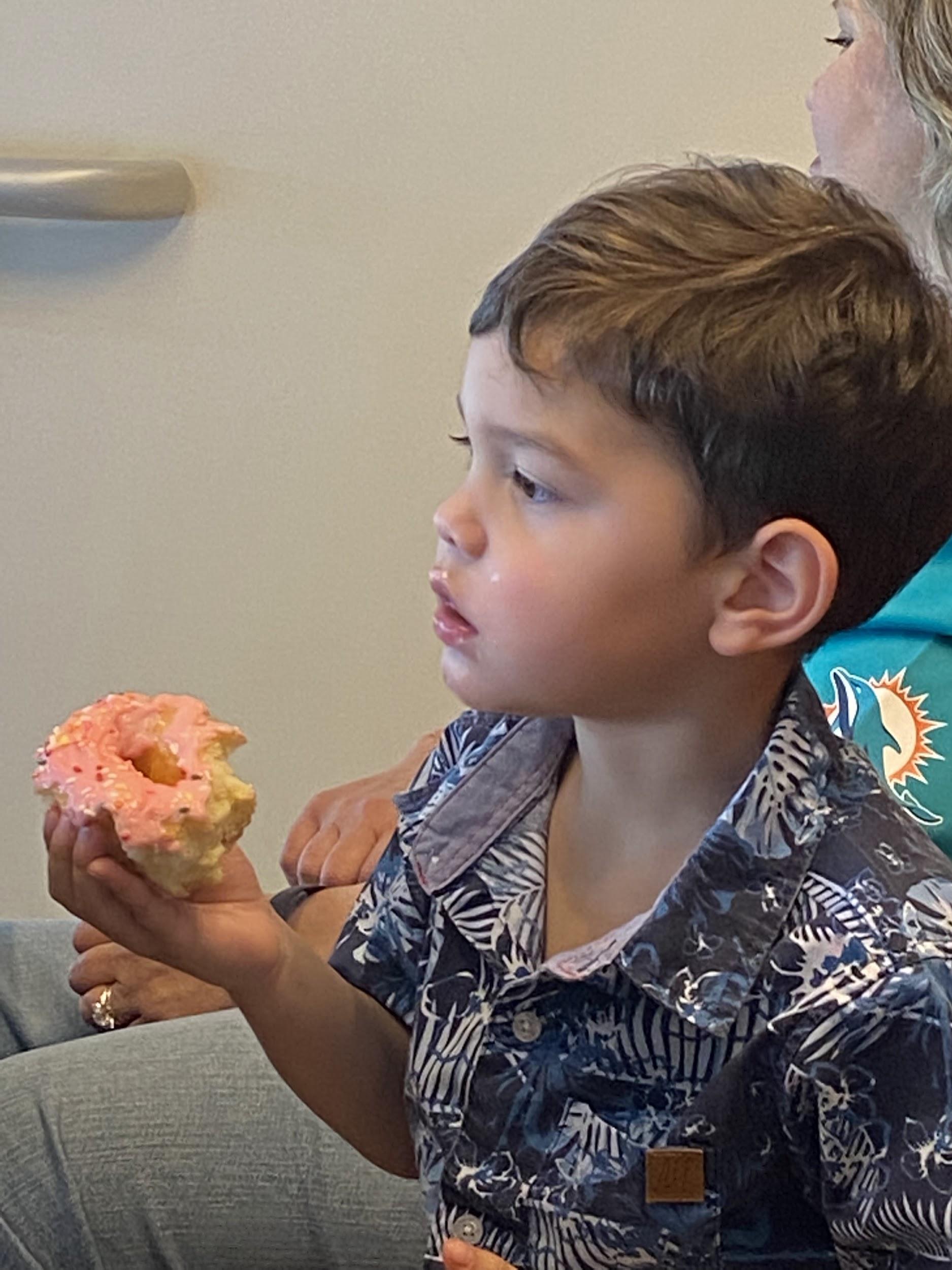 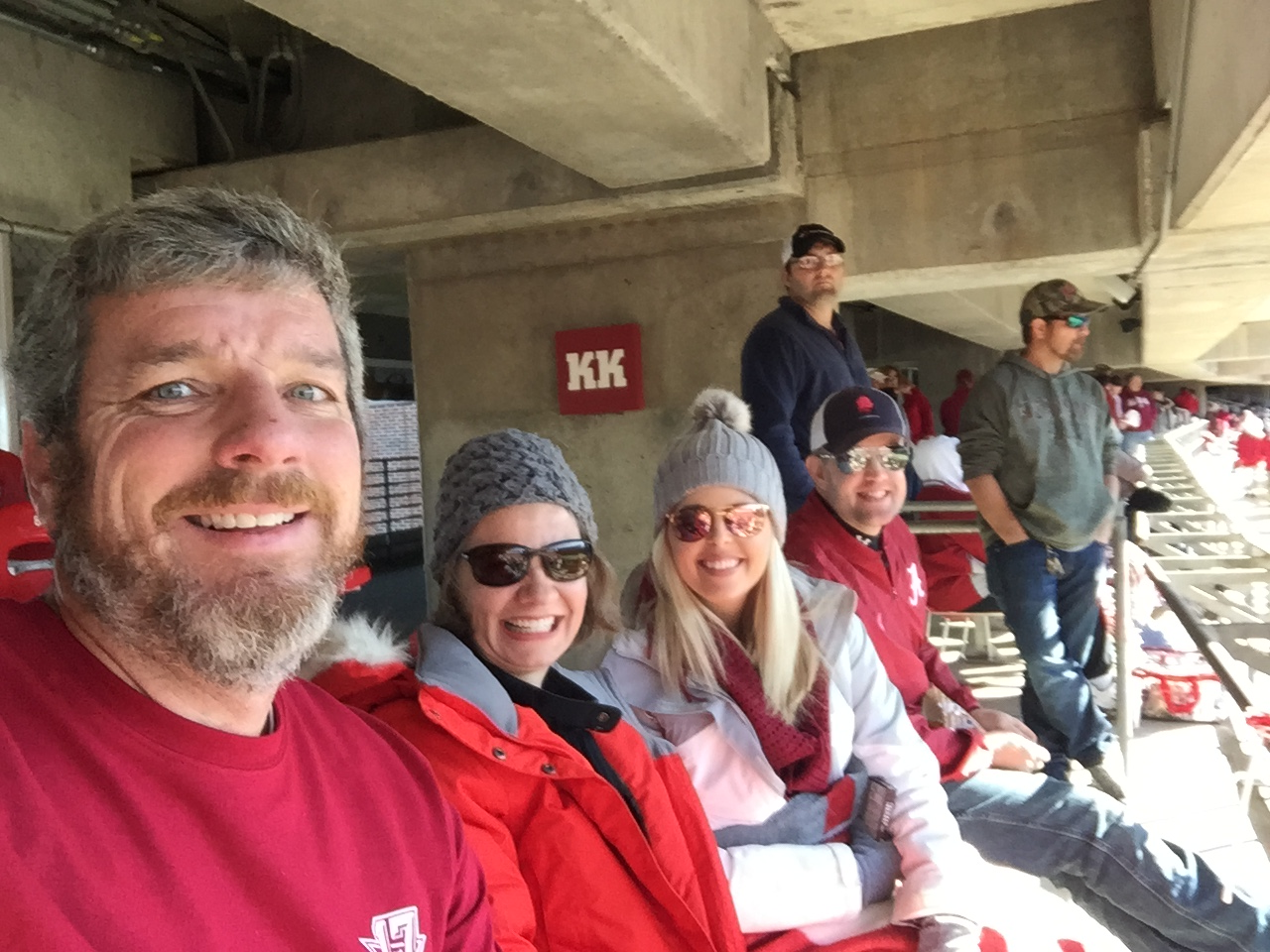 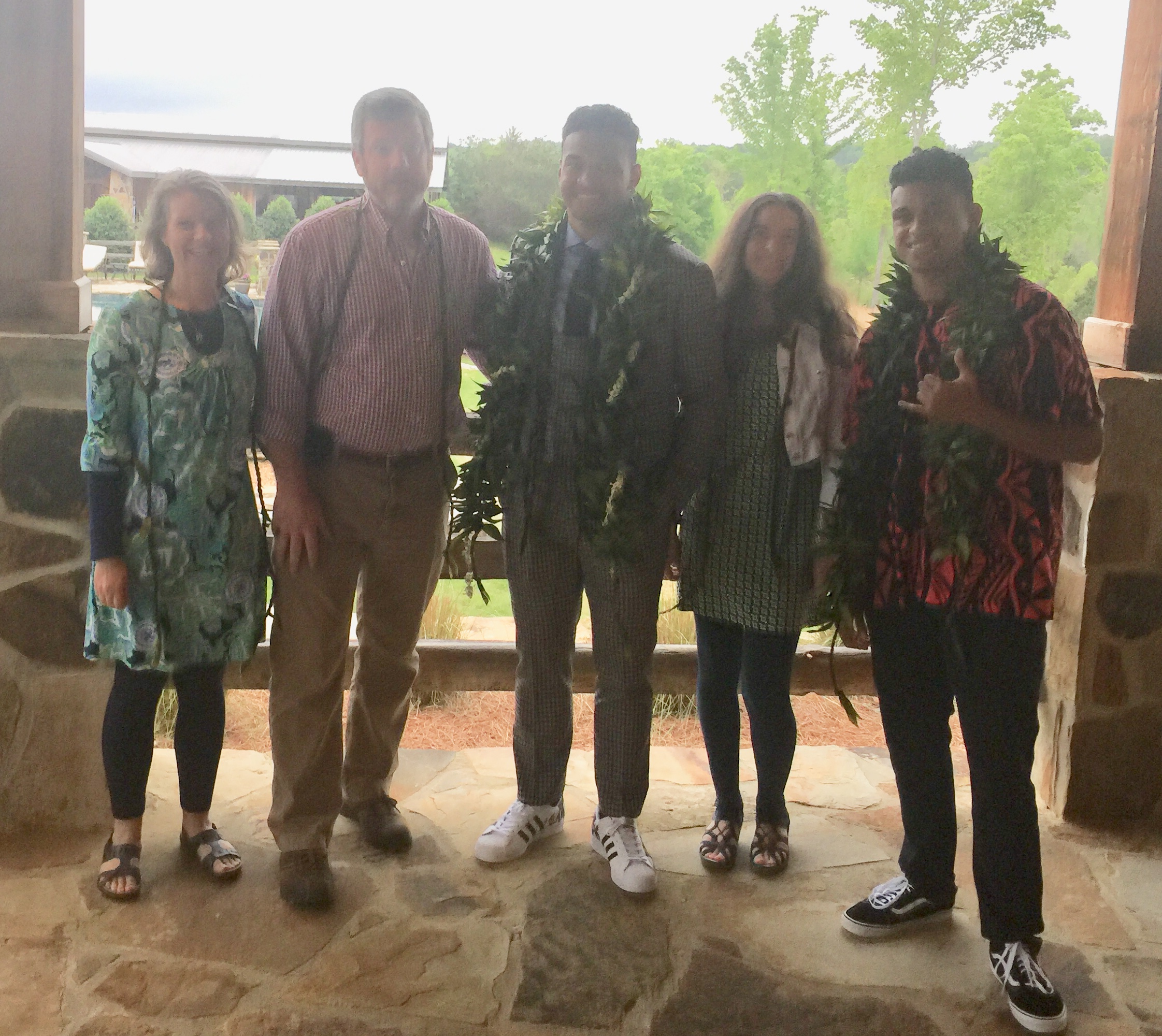 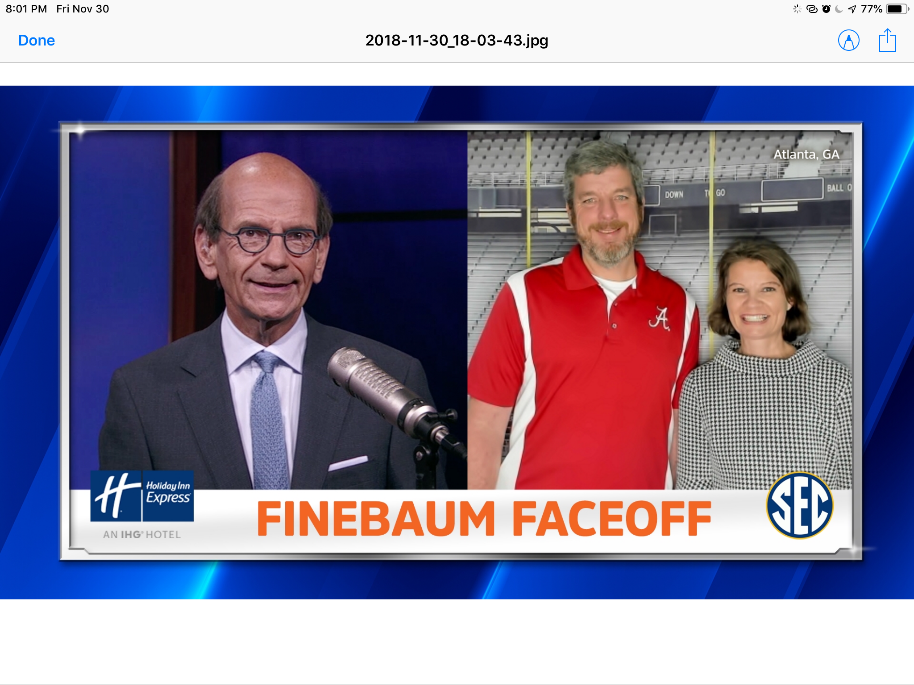